Foto’s van Ad Fahner
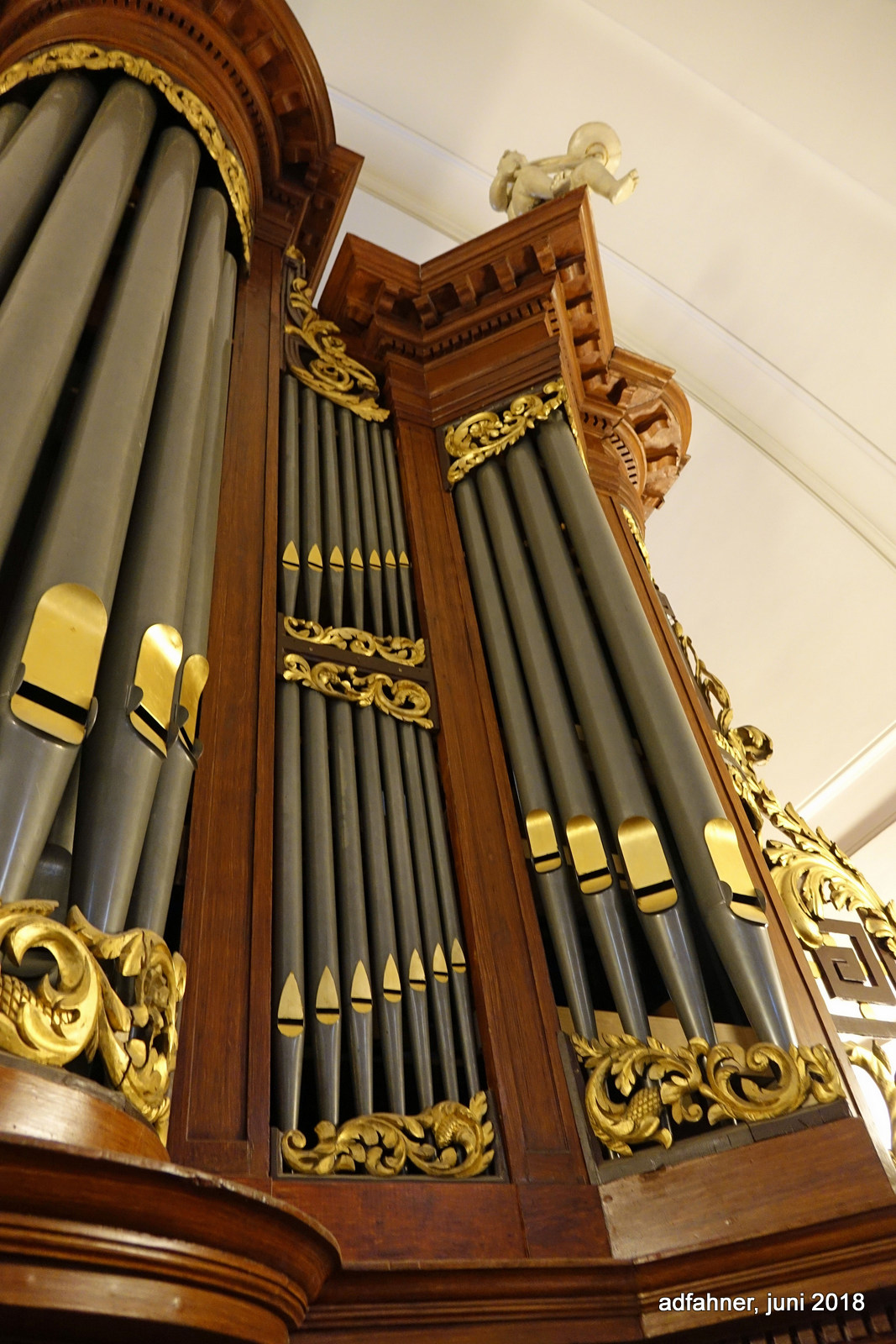 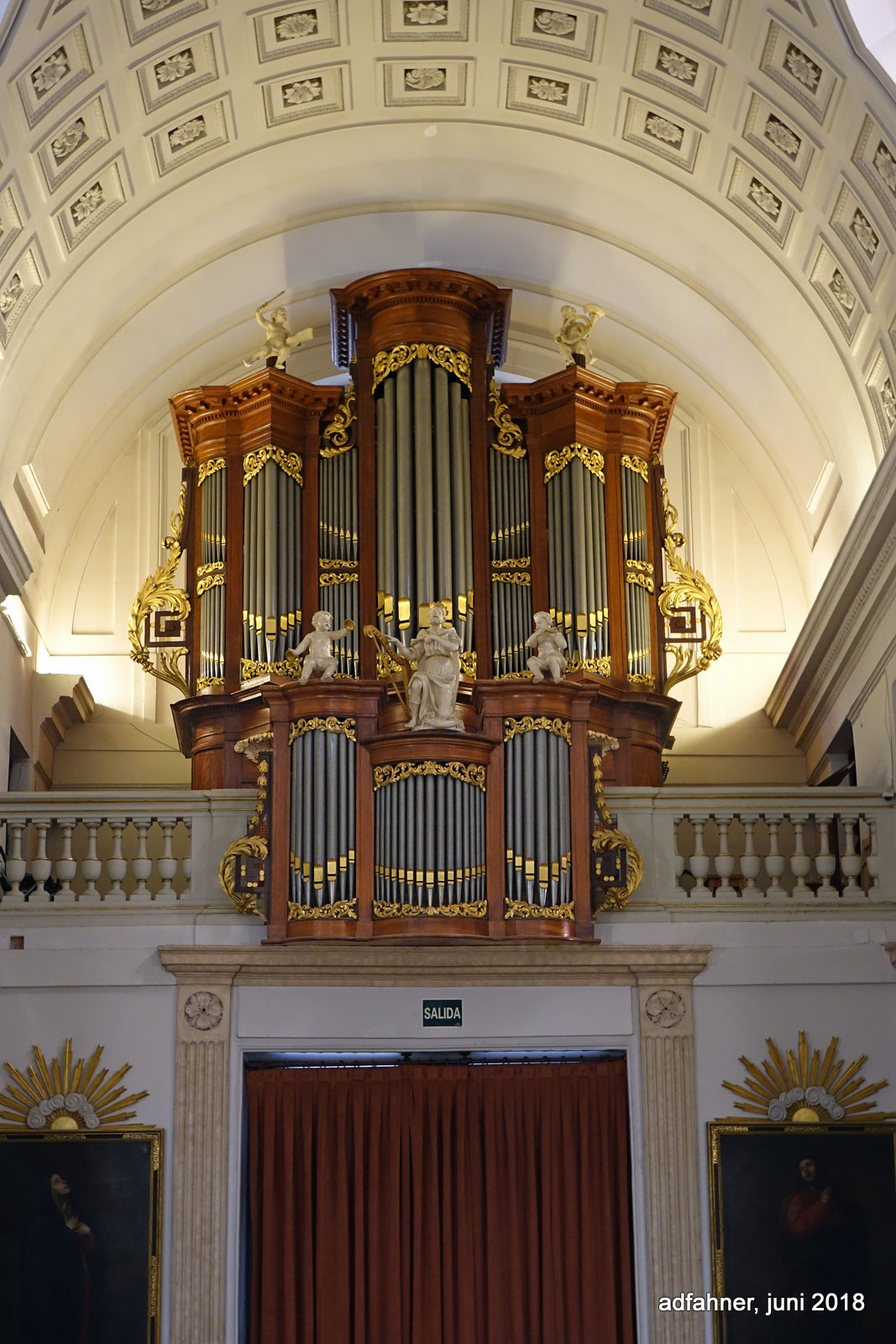 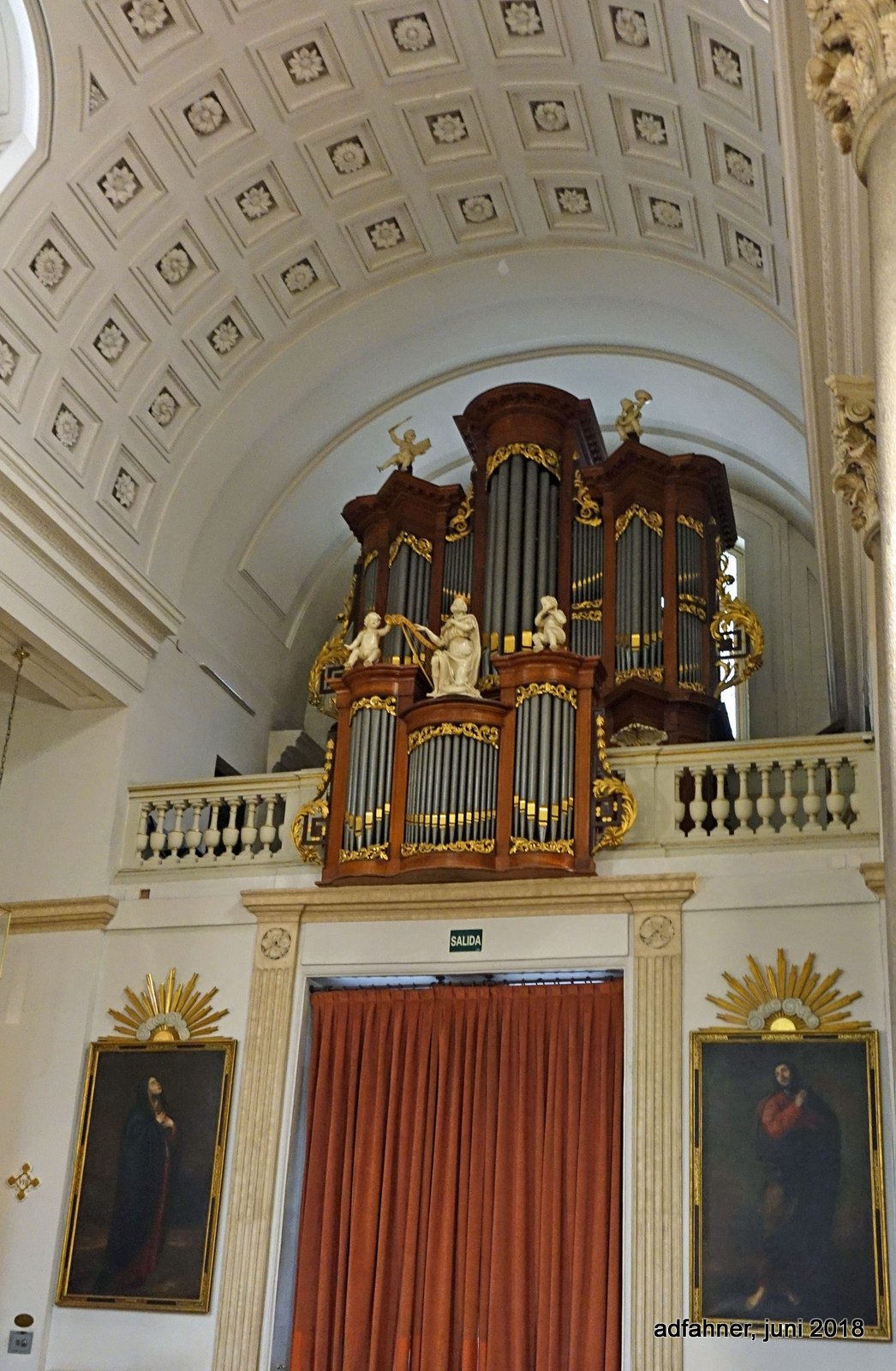 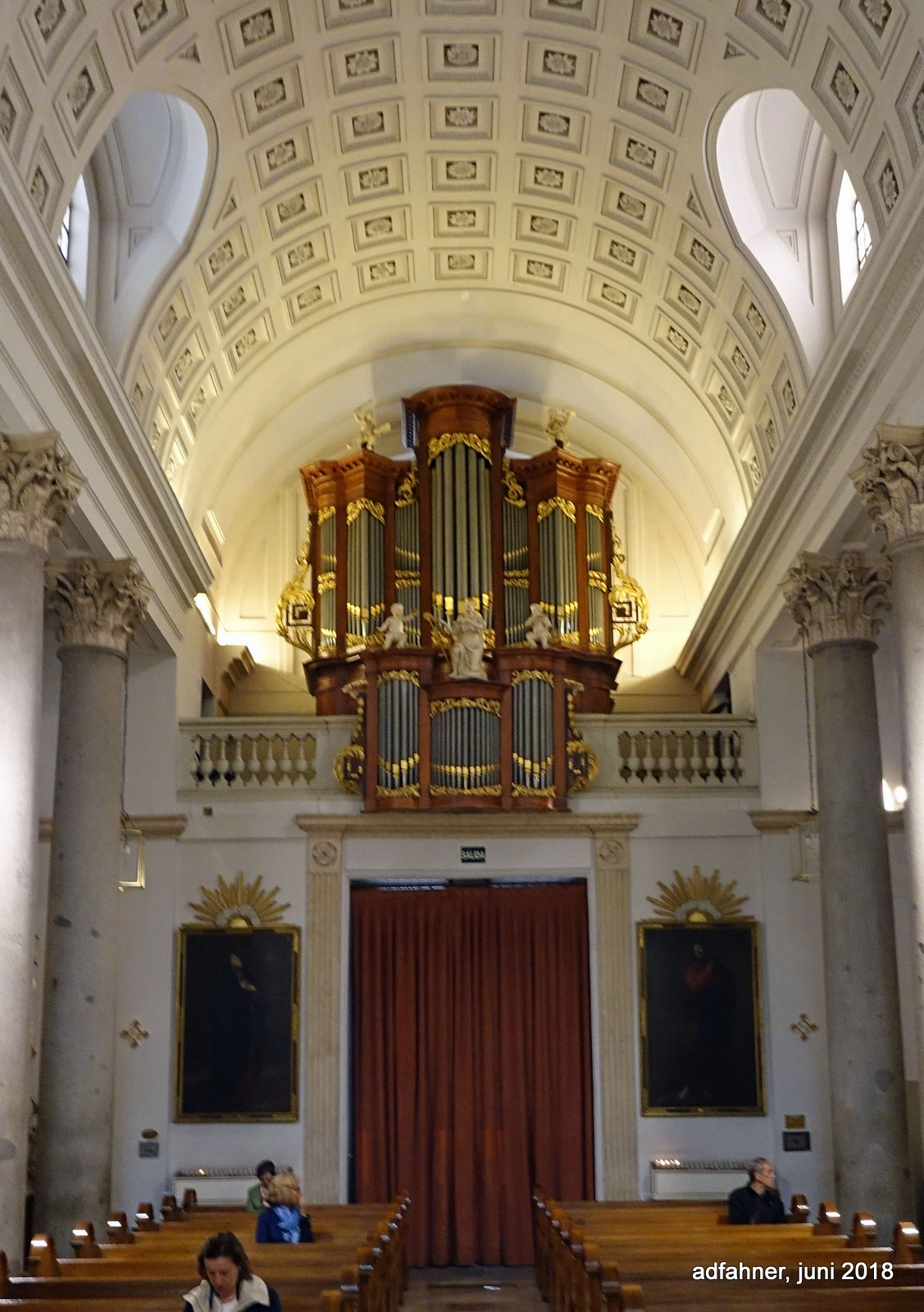 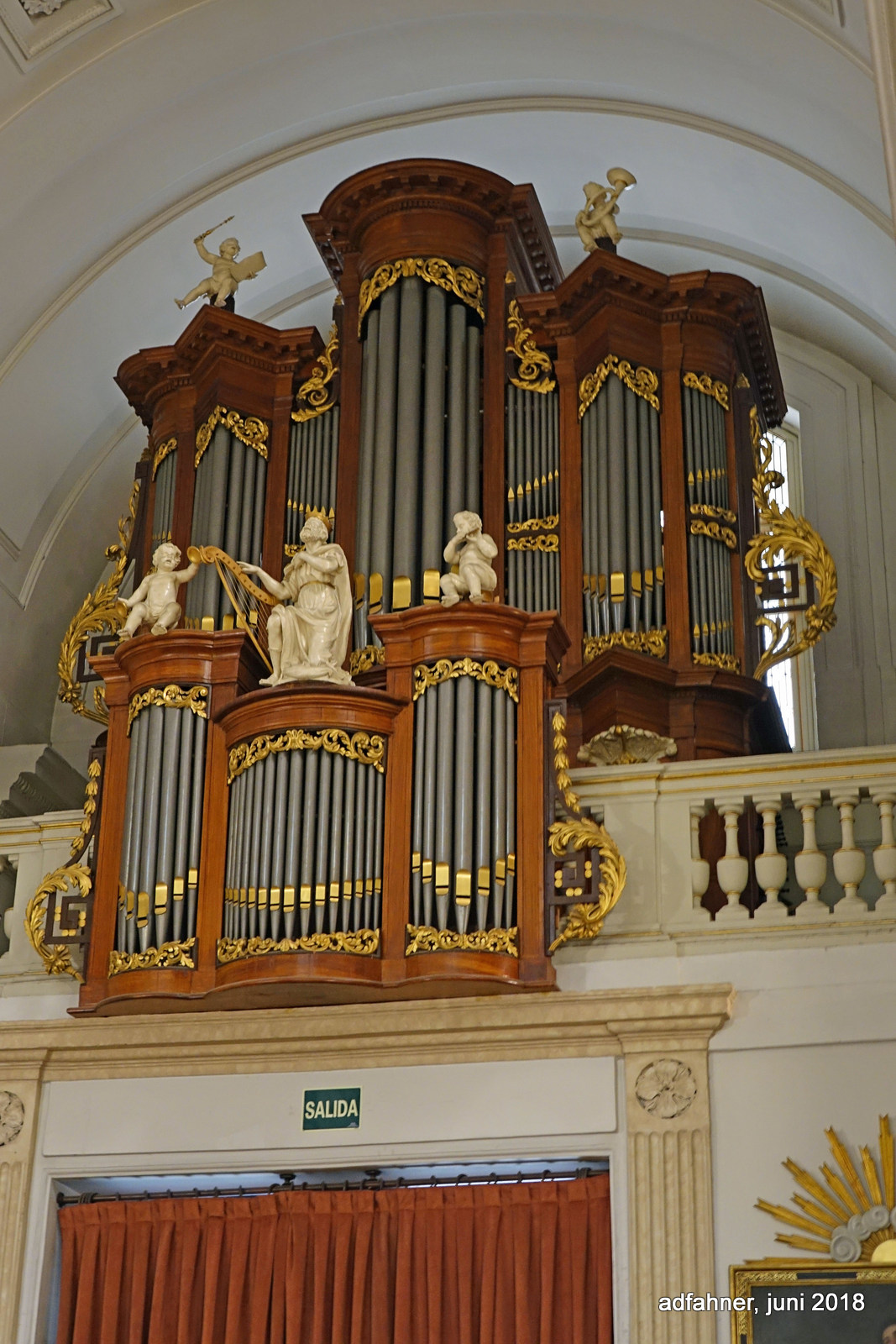 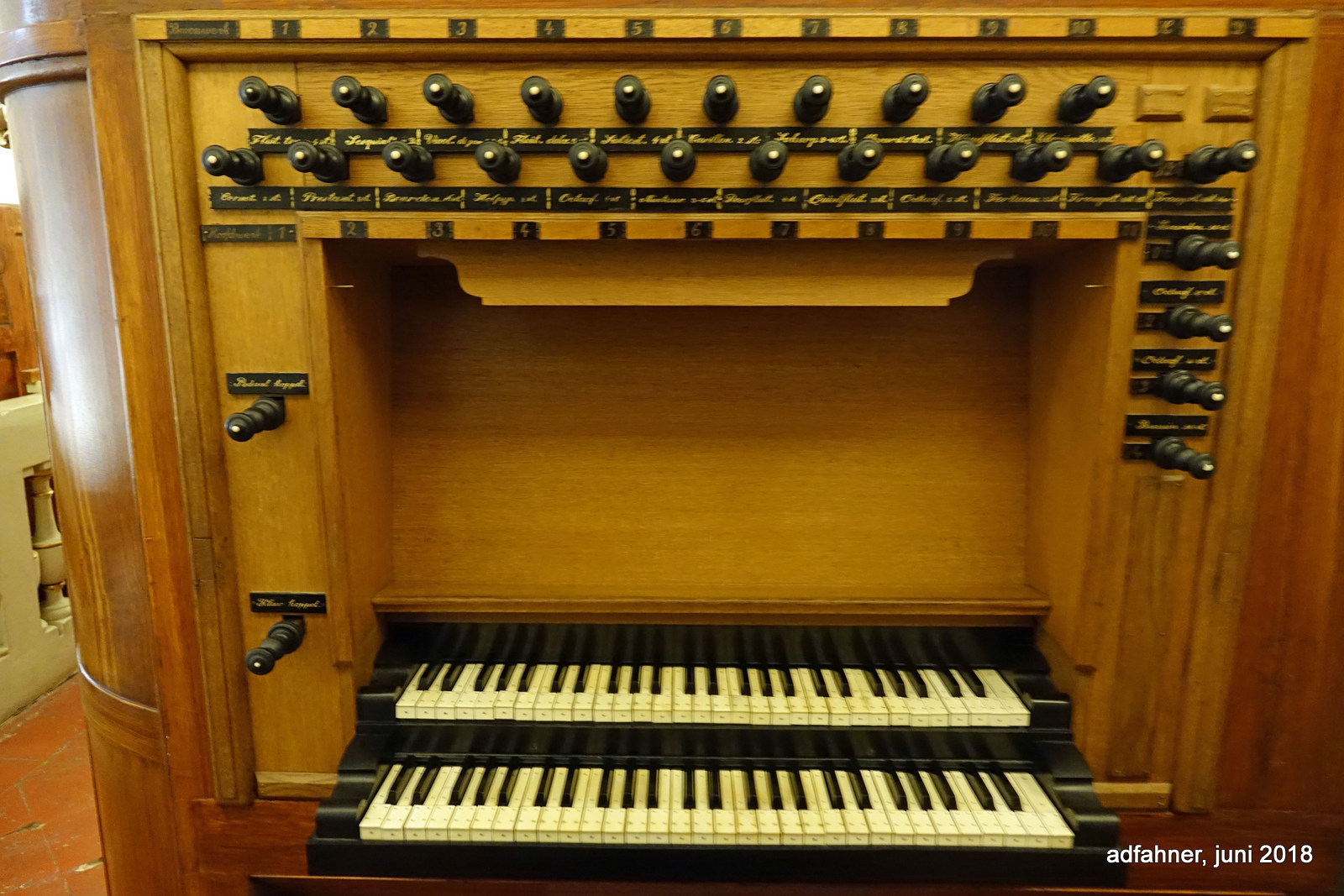 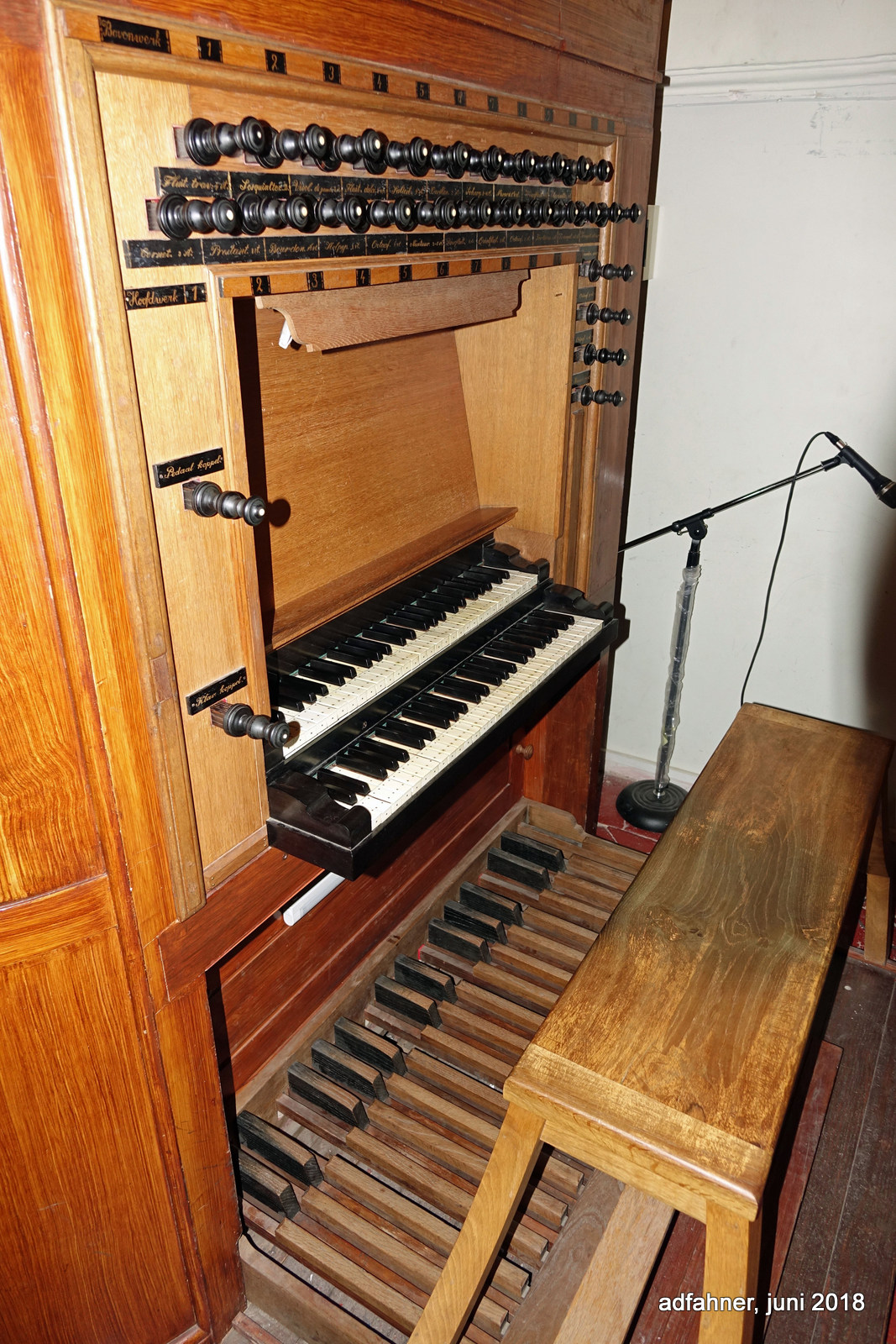 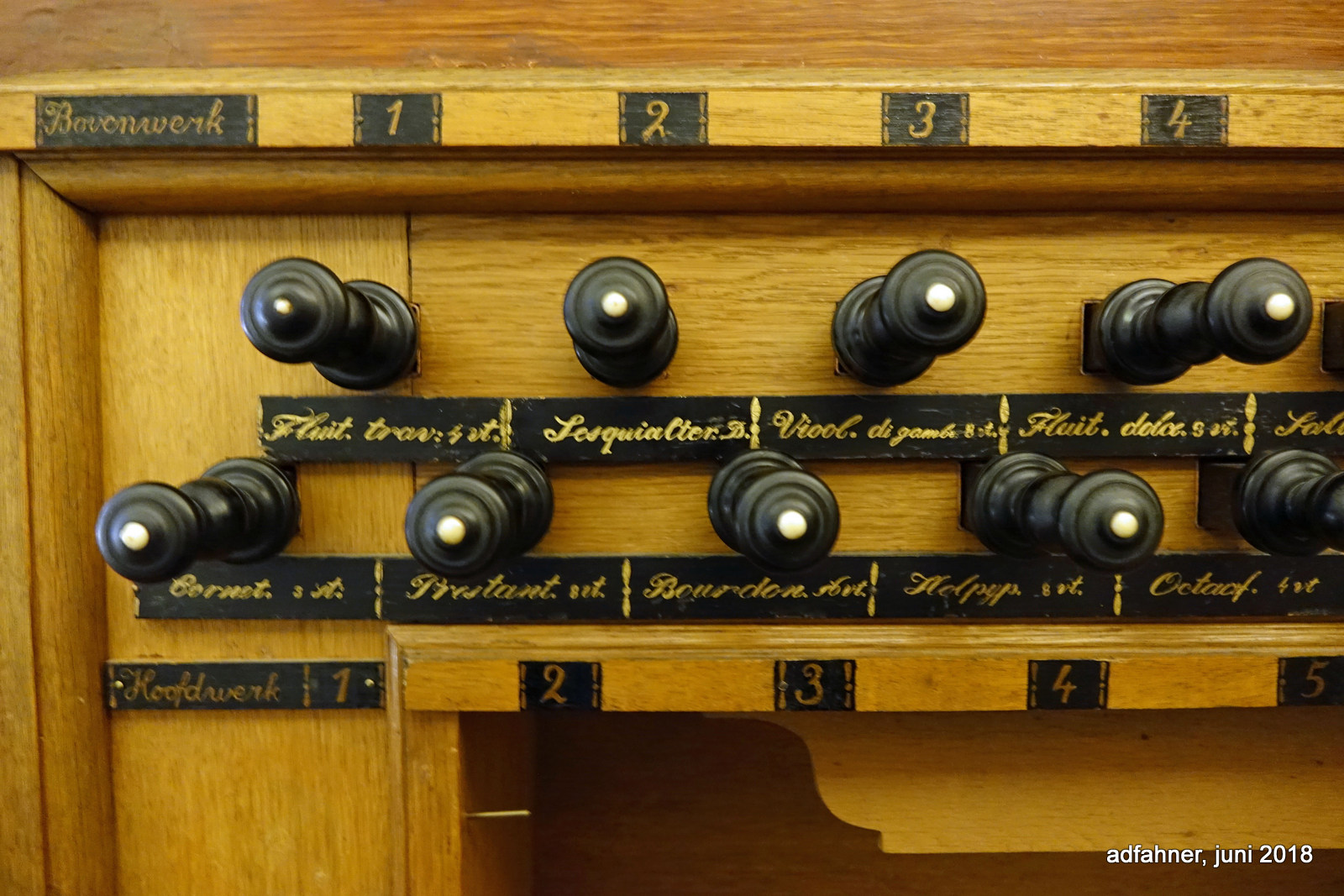 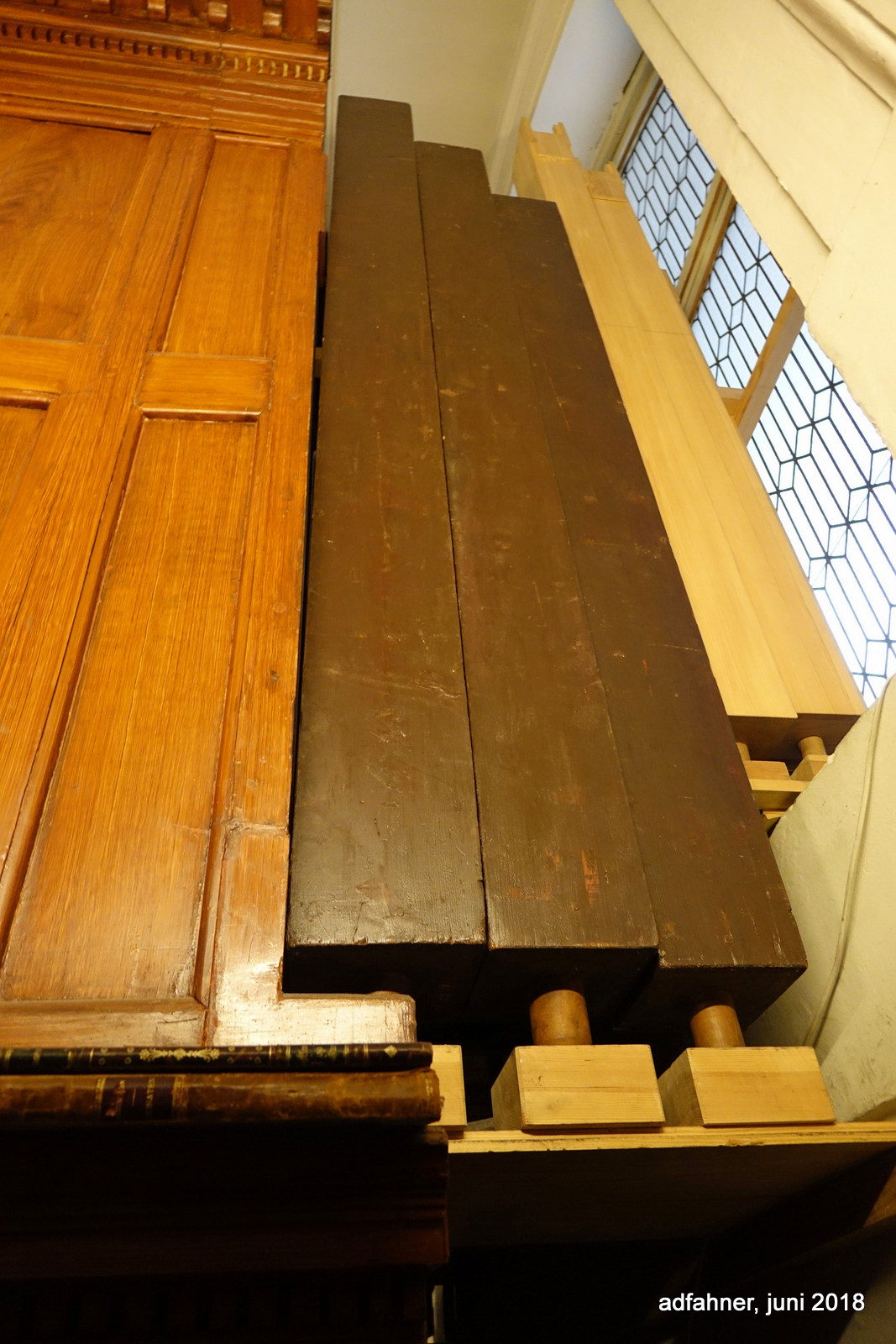 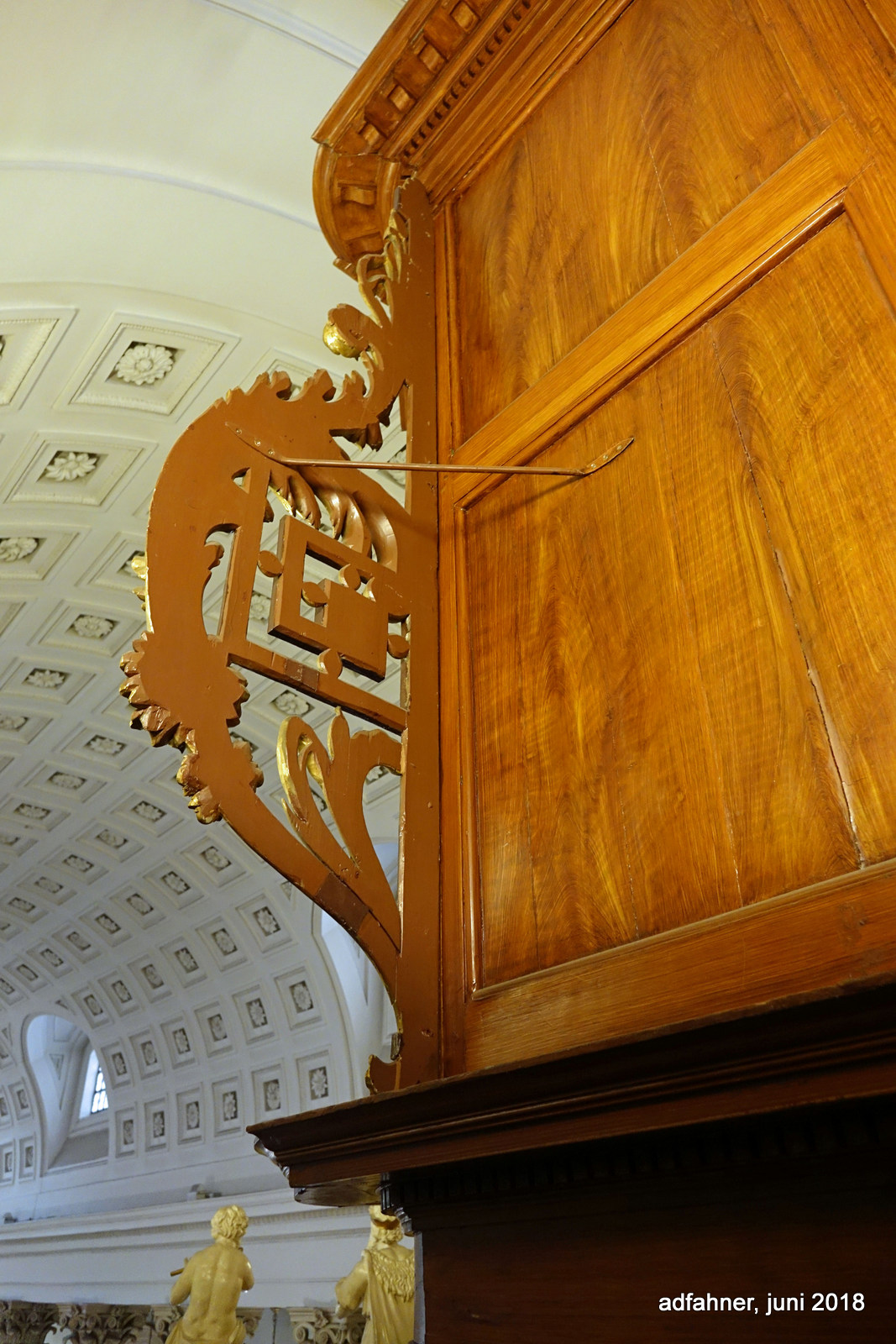 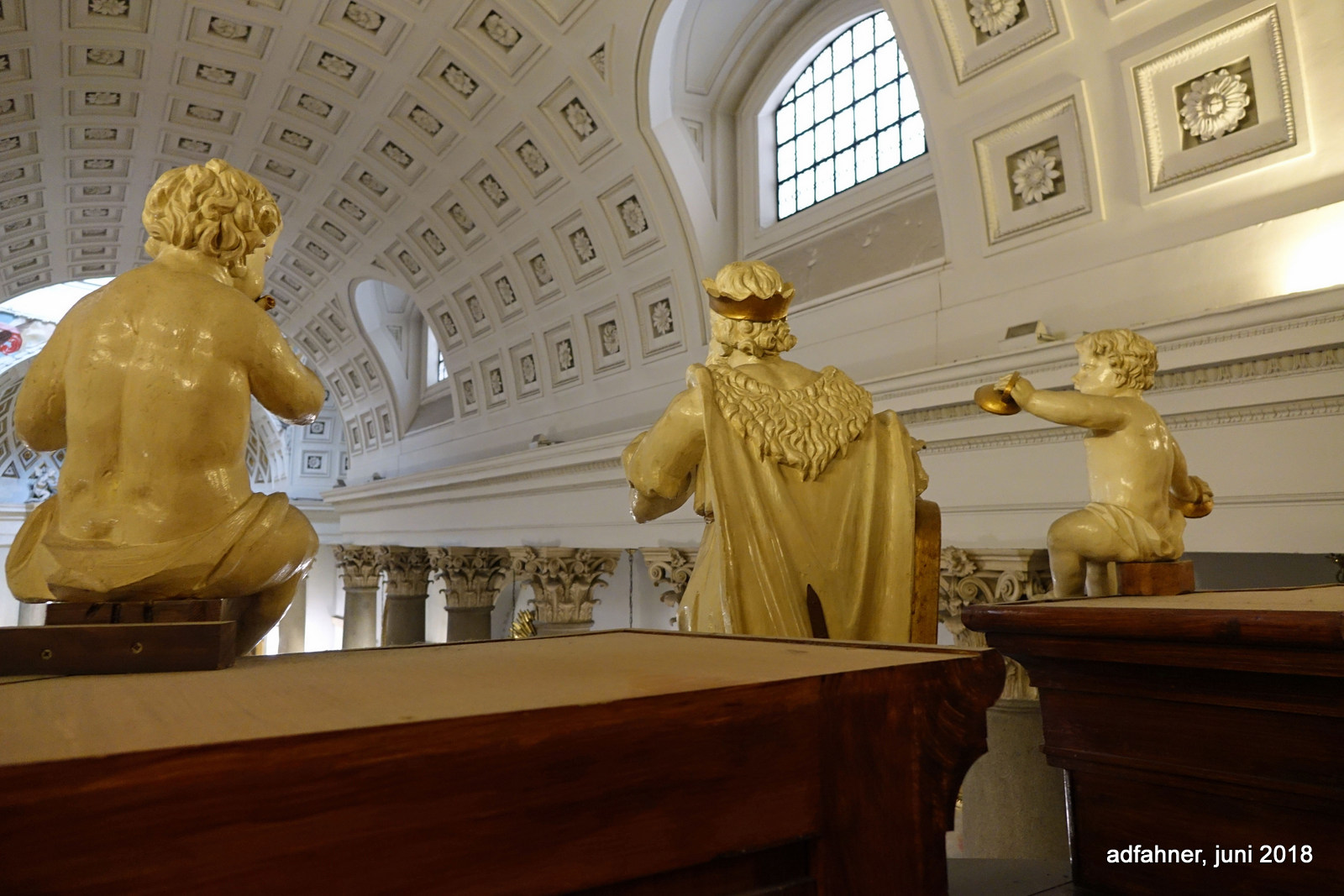 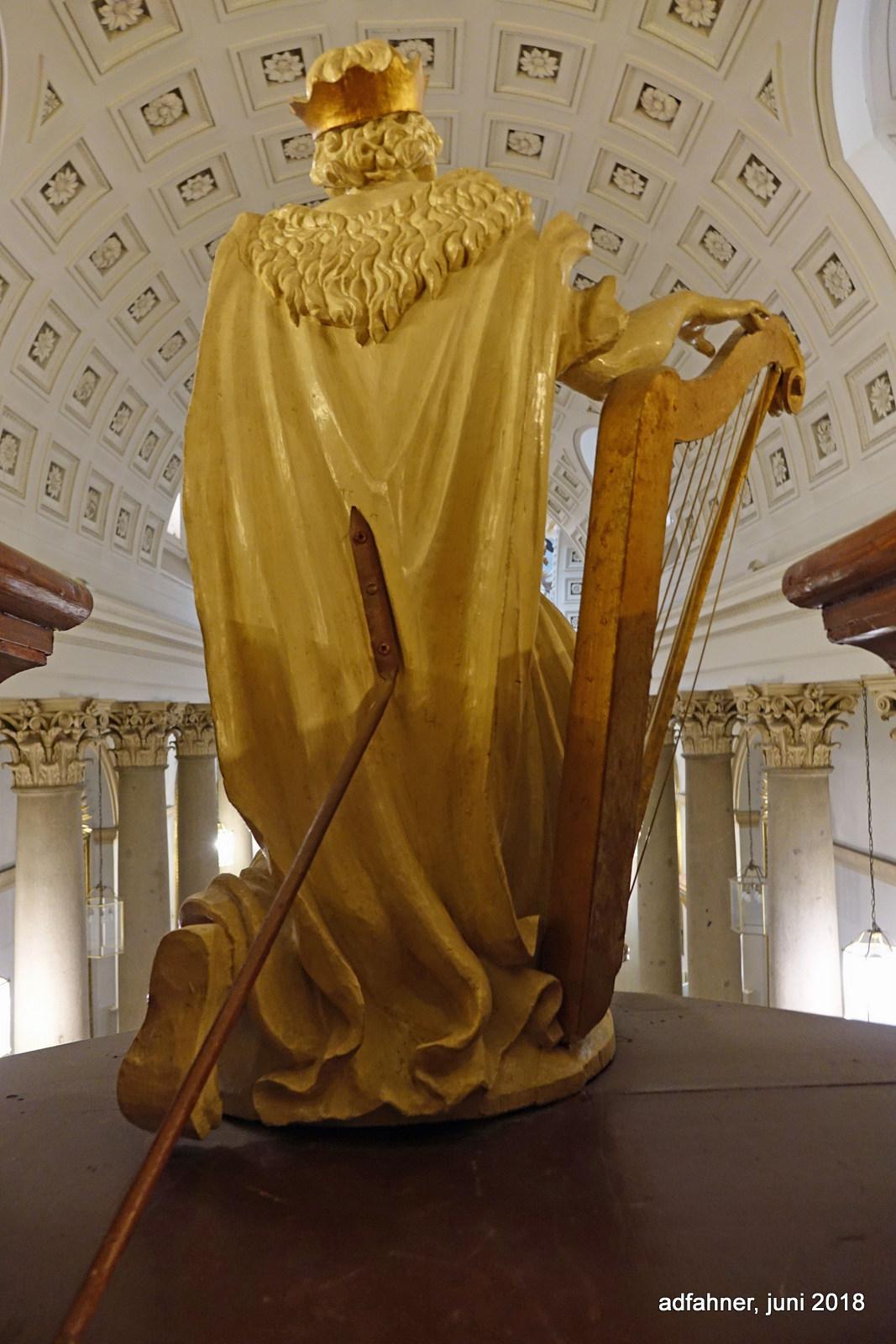 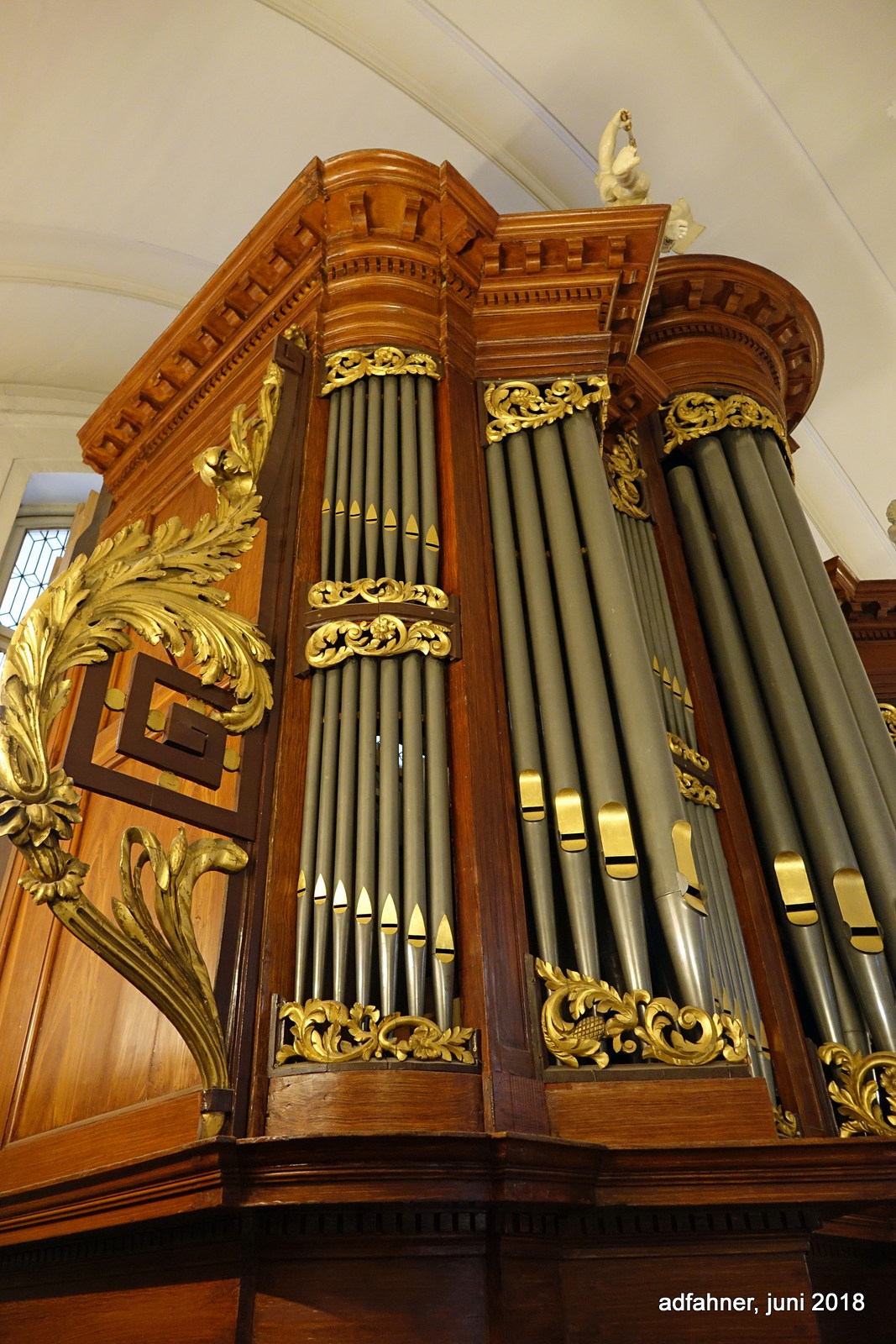 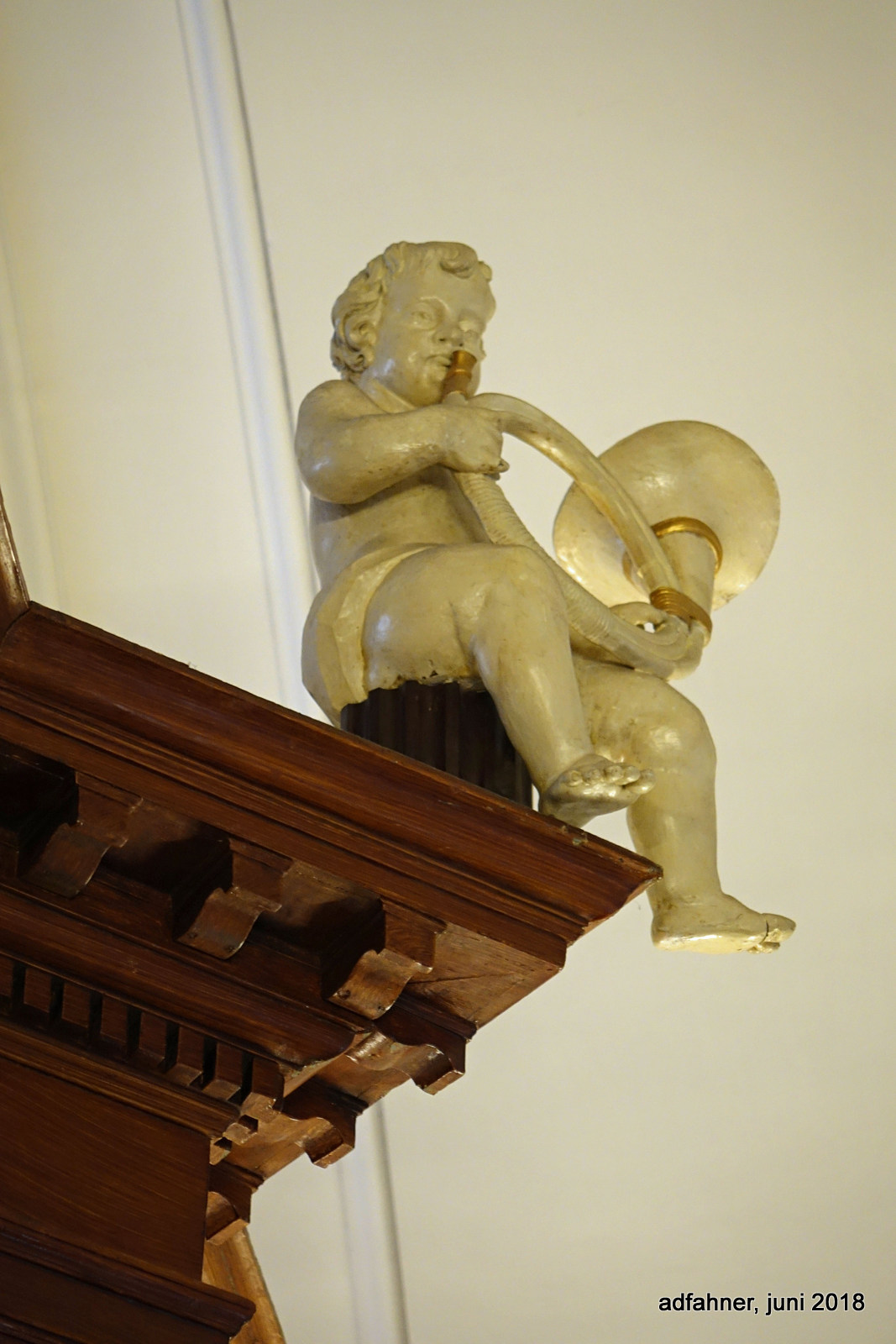 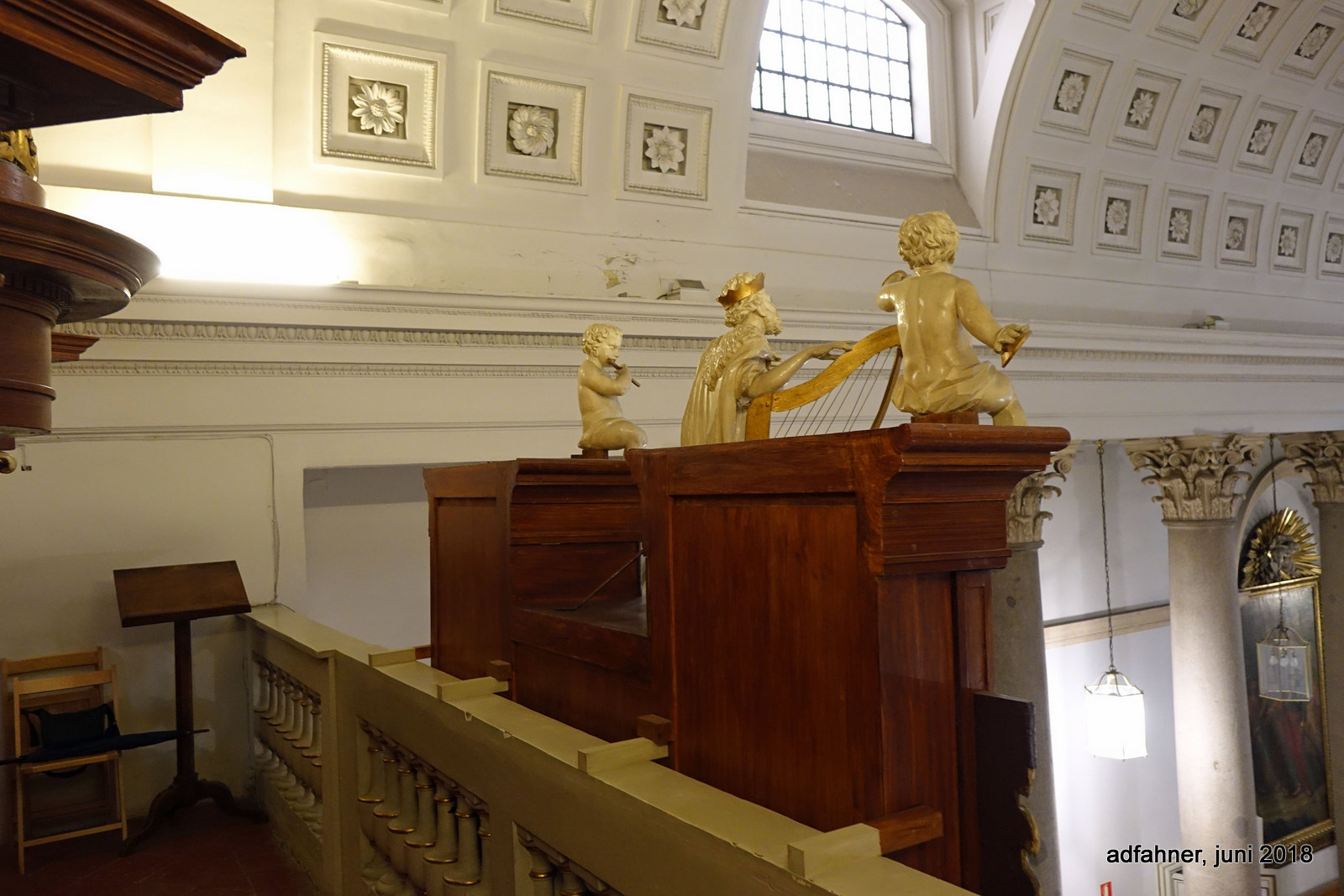 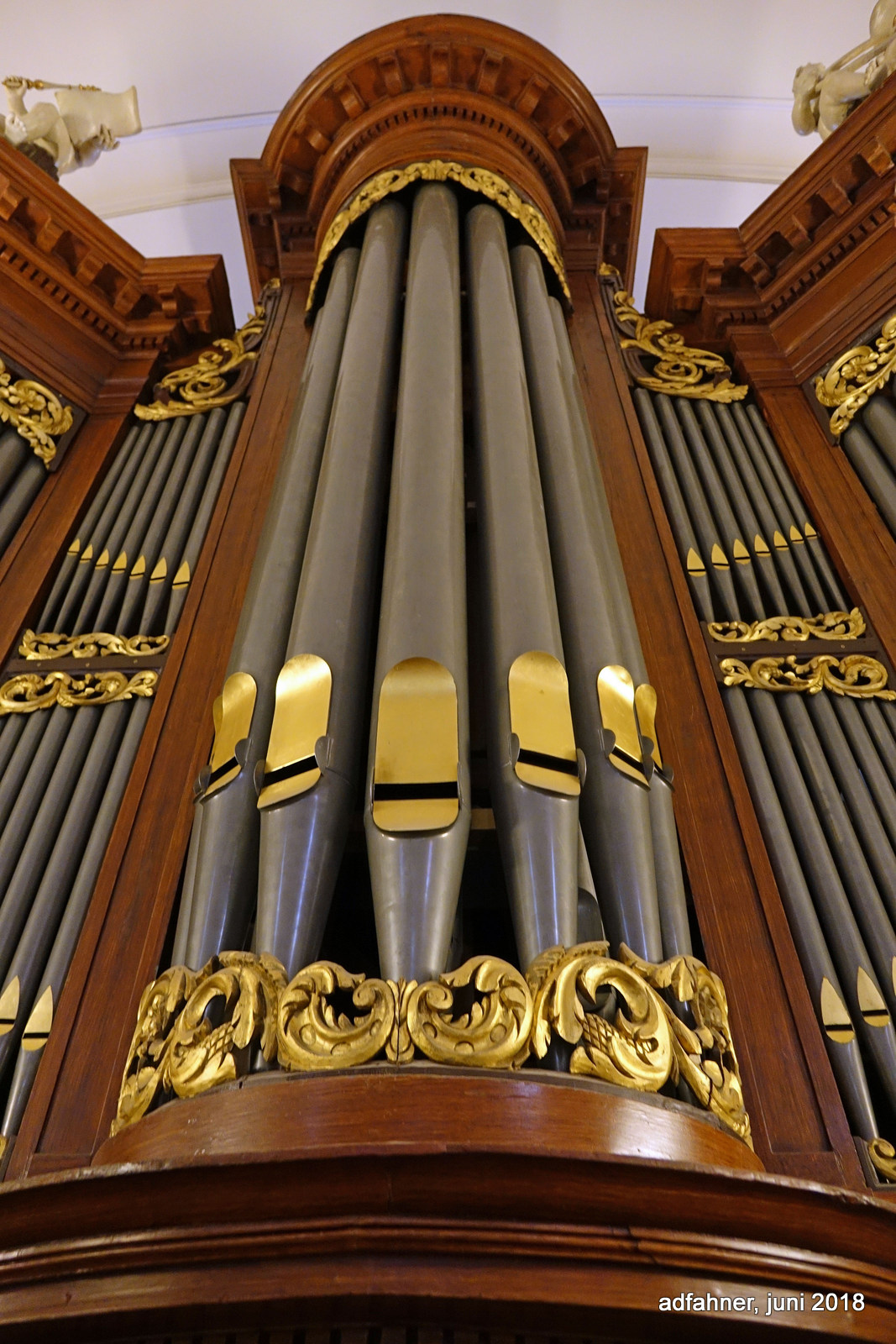 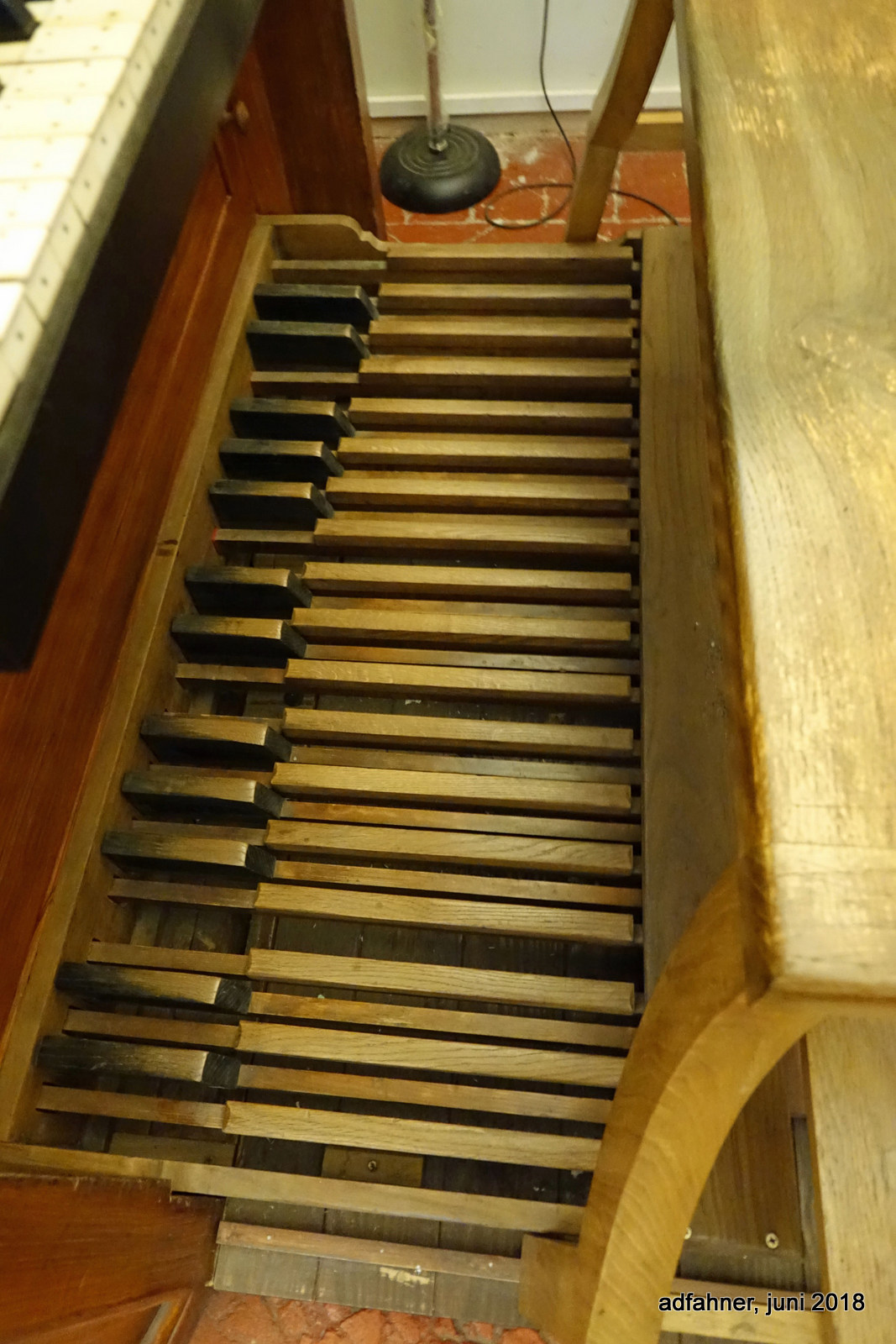 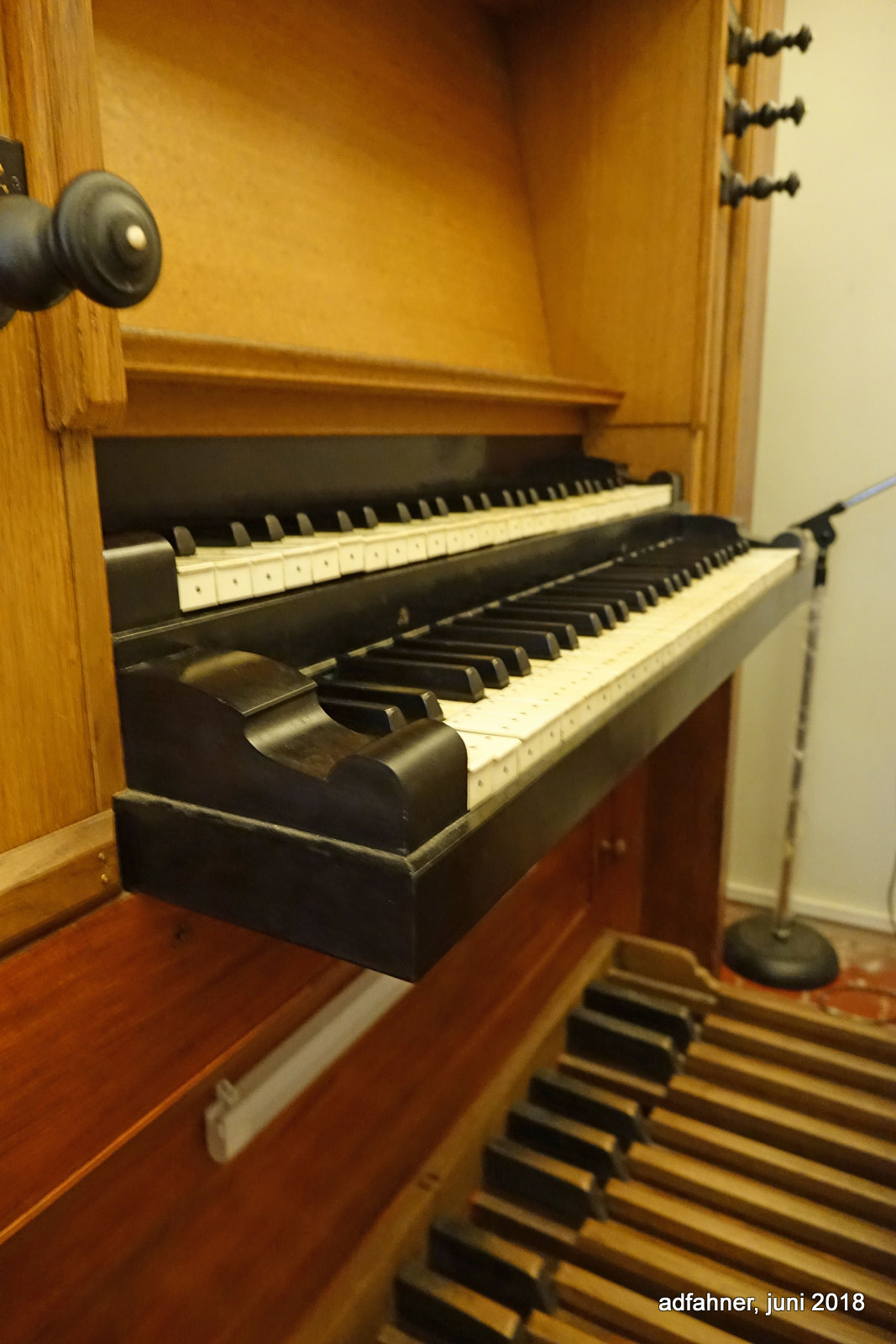